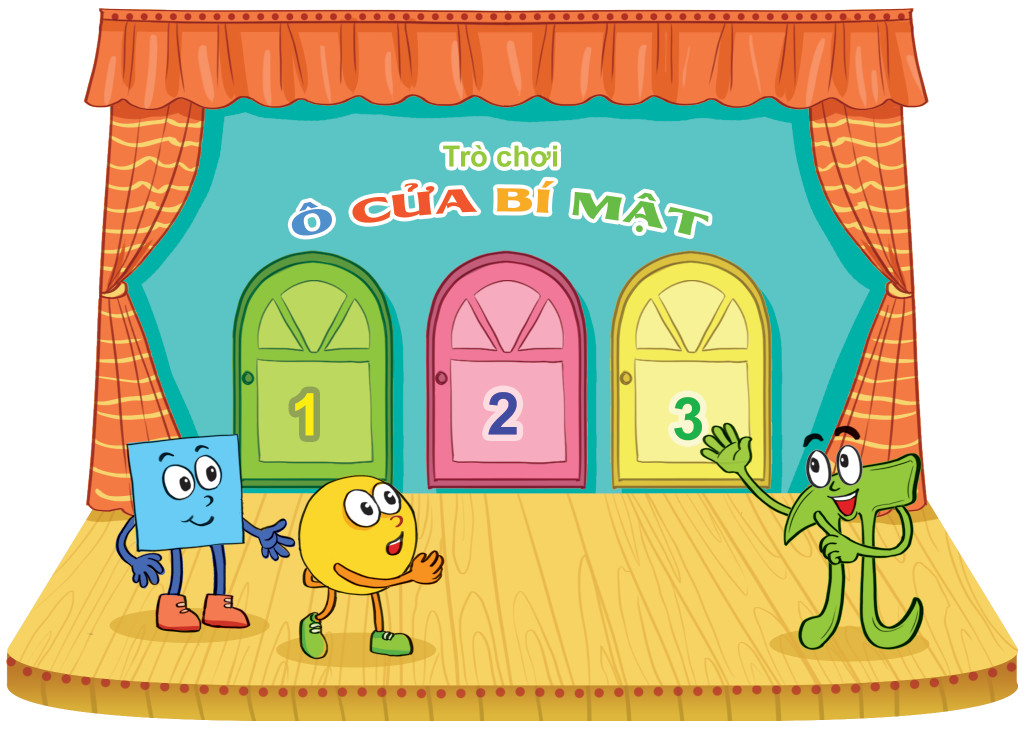 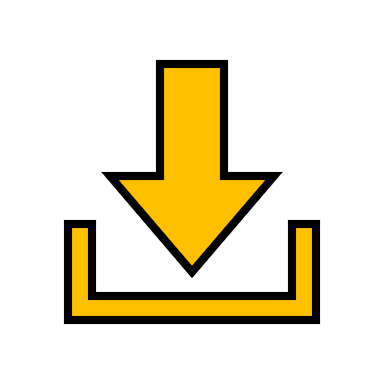 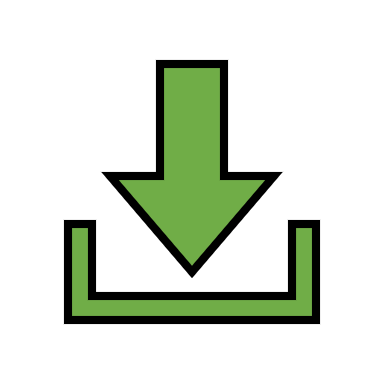 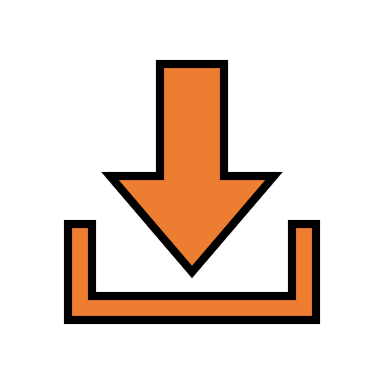 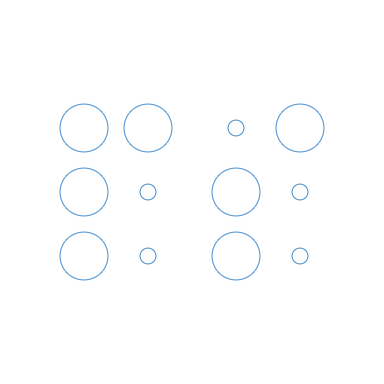 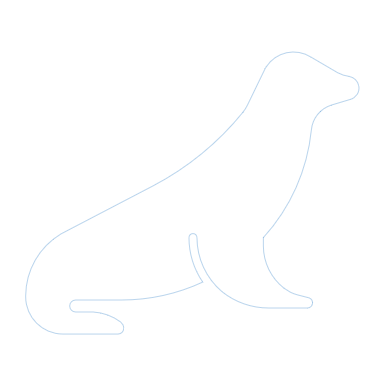 PHÒNG GIÁO DỤC VÀ ĐÀO TẠO HUYỆN TIÊN LÃNG 
TRƯỜNG THCS CẤP TIẾN – BẠCH ĐẰNG
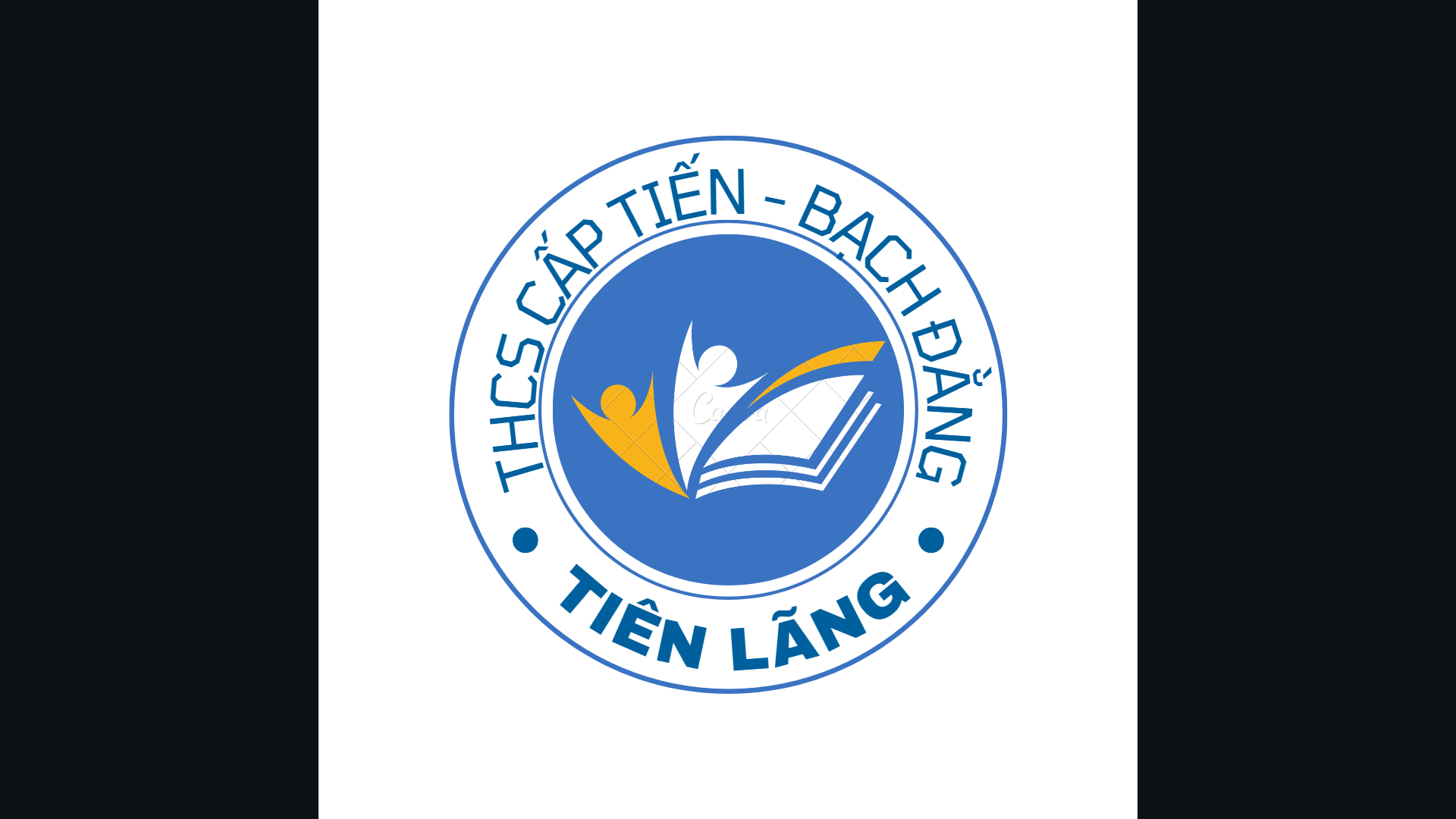 CHỦ ĐỀ
Mô tả xác suất (thực nghiệm) của khả năng xảy ra nhiều lần của một sự kiện trong một mô hình xác suất đơn giản
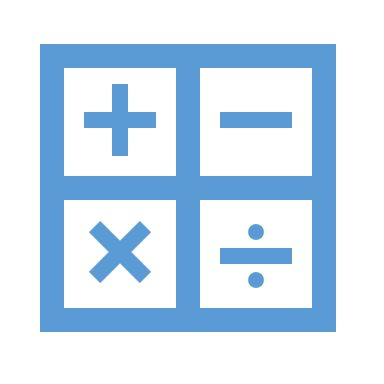 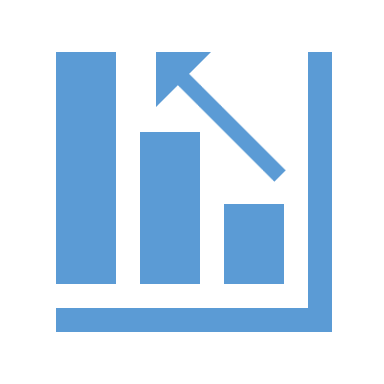 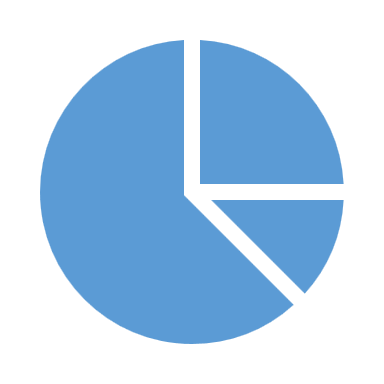 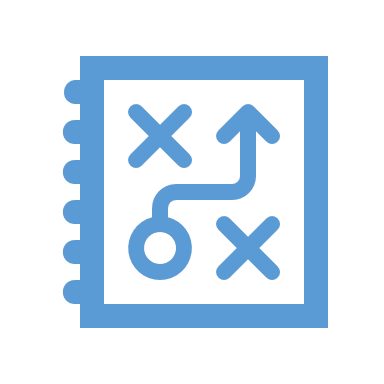 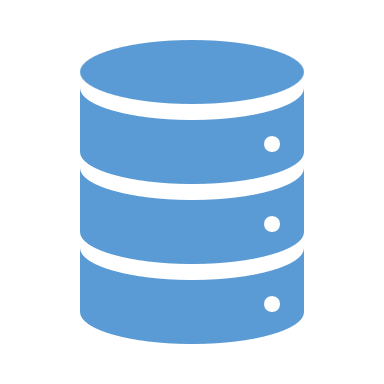 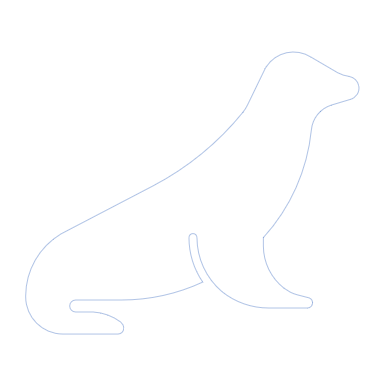 HOẠT ĐỘNG NHÓM ĐÔI
Hoạt động 1: Gieo một con xúc xắc, hãy dự đoán mặt có thể xuất hiện. 
Hoạt động 2: Trò chơi oẳn-tù-tì, hãy nêu kết quả em sẽ thể ra mỗi lần oẳn-tù-tì.
Hoạt động 3: Trò chơi chọn bóng: có 3 quả bóng xanh - đỏ - vàng trong túi, không nhìn vào túi, dự đoán màu của quả bóng được lấy ra.
Các kết quả của trò chơi, thí nghiệm có thể xảy ra gọi là kết quả có thể.
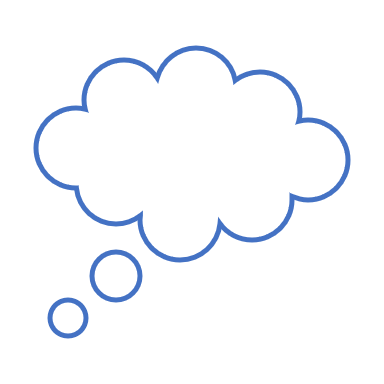 Ví dụ 1:
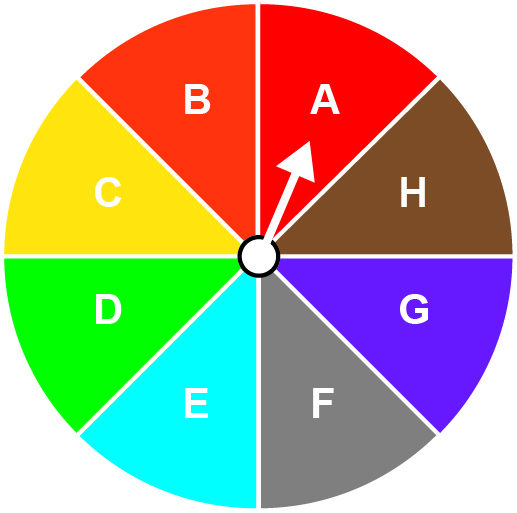 Quay tấm bìa như hình 9.27 và ghi lại chữ cái trong ô mà mũi tên chỉ vào sau khi tấm bìa dừng lại.
a) Em có biết chắc chắn mũi tên sẽ chỉ vào ô nào sau mỗi lần quay không?
b) Liệt kê tất cả các kết quả có thể của thí nghiệm này. Có bao nhiêu kết quả có thể?
Hình 9.26
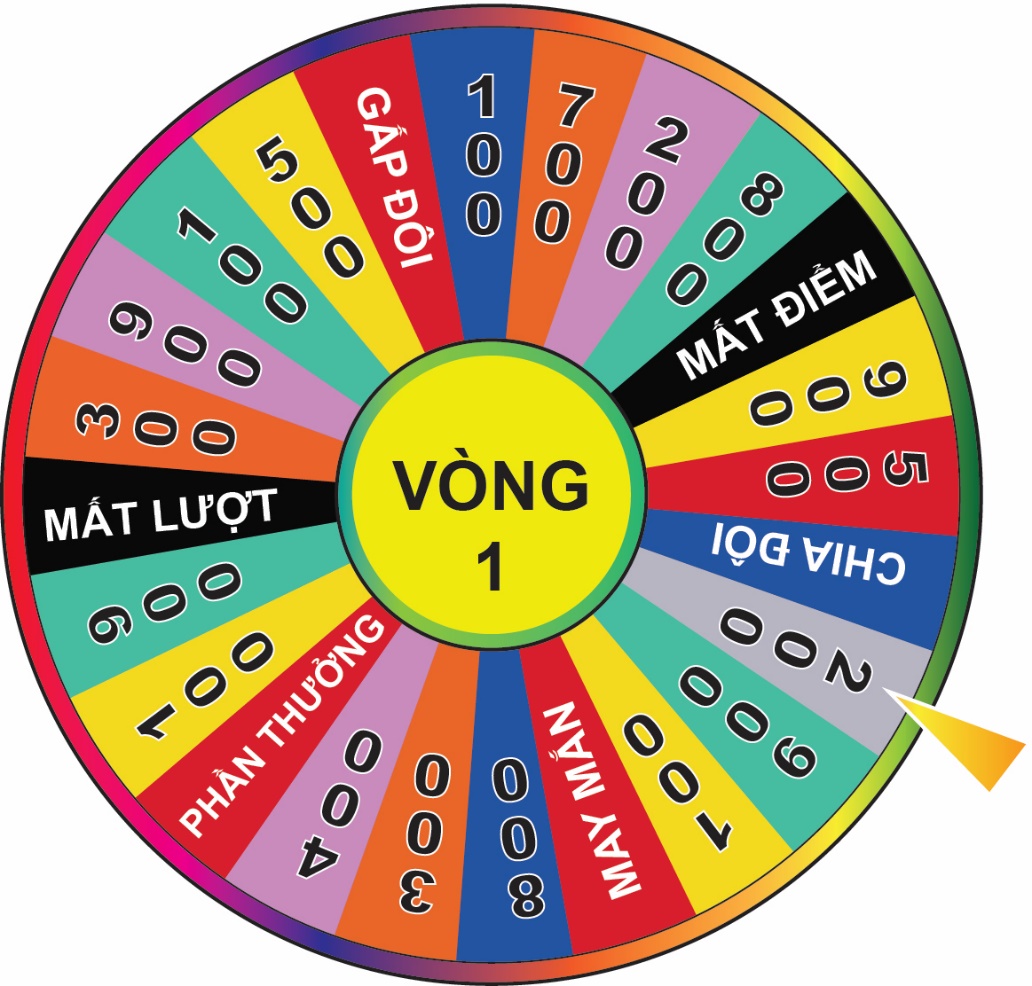 Luyện tập 1
Chiếc nón kì diệu từng là một trò chơi truyền hình nổi tiếng ở Việt Nam.
Quan sát hình 9.27 và liệt kê tất cả các kết quả có thể khi quay chiếc nón kì diệu.
Hình 9.27
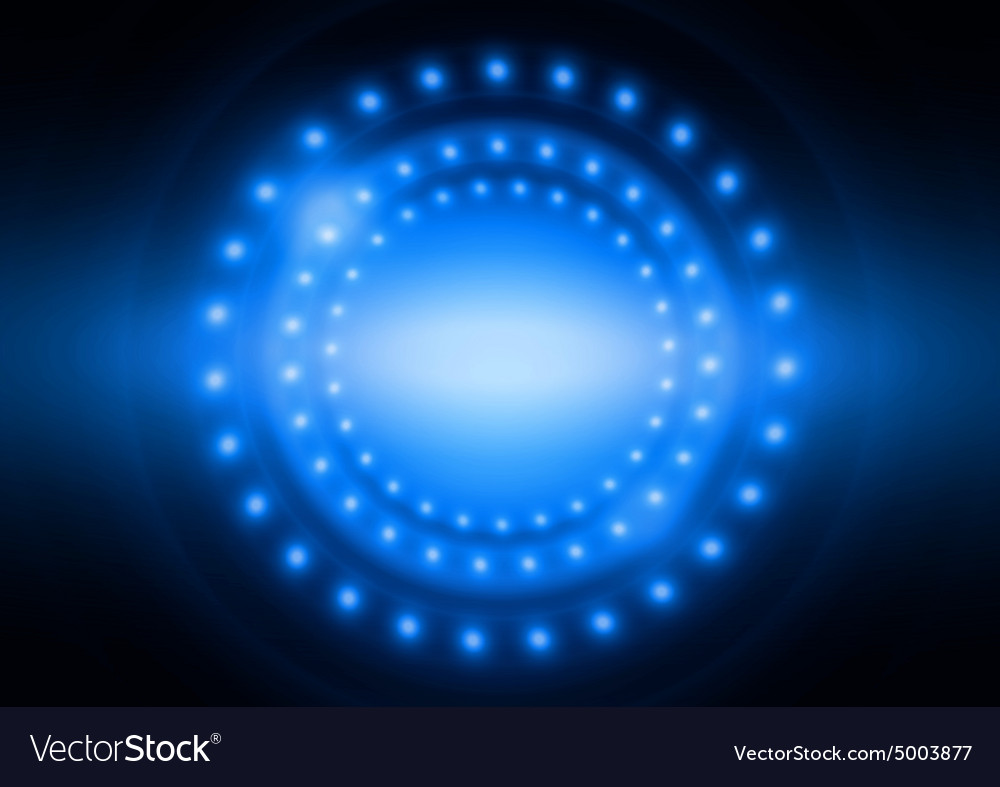 900
GẤP ĐÔI
500
300
MẤT LƯỢT
100
MẤT ĐIỂM
700
200
MAY MẮN
CHIA ĐÔI
400
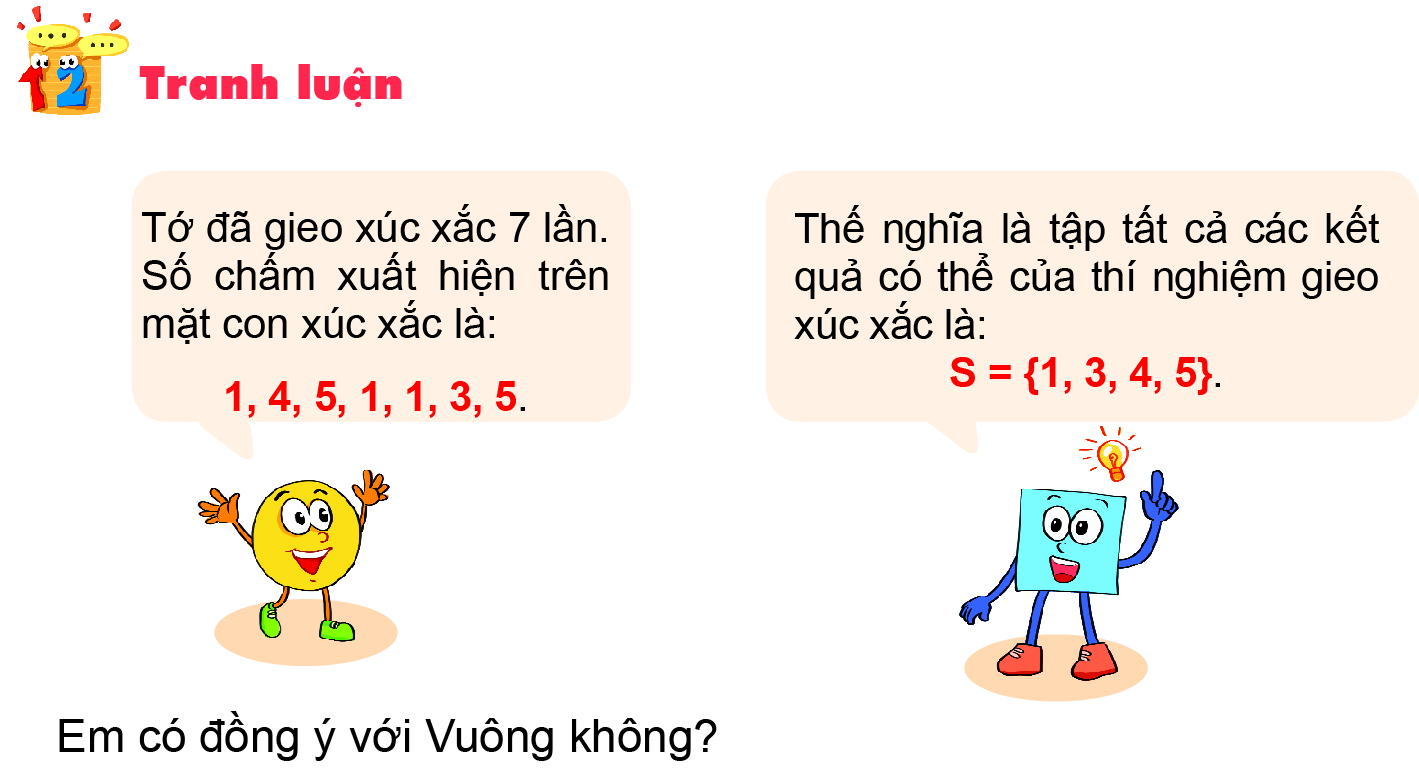 00:00
HOẠT ĐỘNG NHÓM ĐÔI
Yêu cầu: Các cặp đôi thực hiện hoạt động 4 – Thời gian: 3 phút
00:00
HOẠT ĐỘNG NHÓM ĐÔI
Khi thực hiện trò chơi hoặc thí nghiệm, một sự kiện có thể xảy ra hoặc không xảy ra tùy thuộc vào kết quả của trò chơi, thí nghiệm đó.
Yêu cầu: Các cặp đôi thực hiện hoạt động 5 – Thời gian: 3 phút
Ví dụ 2.
Mỗi lượt chơi, từng người chơi lần lượt tung đồng thời hai đồng xu. Nếu cả hai đồng xu ra mặt ngửa thì người đó được 1 điểm, nếu ra kết quả khác thì không được điểm. Sau 10 lượt chơi, ai được nhiều điểm hơn là người thắng cuộc.
Tú và Quân chơi trò chơi và ghi lại số điểm của từng lượt chơi như sau:
Em hãy cho biết trong hai sự kiện: Tú thắng và Quân thắng, sự kiện nào xảy ra? Sự kiện nào không xảy ra?
Luyện tập 2
Minh quay tấm bìa và thấy mũi tên chỉ vào ô số 3 như hình bên.
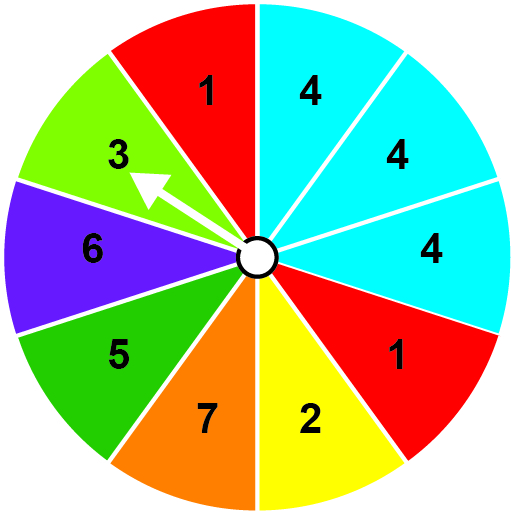 Hãy cho biết sự kiện nào sau đây xảy ra: 
(1) Mũi tên chỉ vào ô ghi số 3 hoặc 5;
(2) Mũi tên chỉ vào ô ghi số 4;
(3) Mũi tên chỉ vào ô ghi số lớn hơn 5.
THỬ THÁCH NHỎ
Một hộp kín đựng 5 viên bi xanh, 3 viên bi đỏ và 2 viên bi vàng. Mỗi lượt chơi, Minh và Khoa lần lượt lấy ra một viên bi từ hộp. Quan sát và ghi lại màu của viên bi rồi trả lại viên bi vào hộp. 
Màu của các viên bi trong mỗi lượt lấy được Minh và Khoa ghi lại như sau (X: xanh, Đ: đỏ, V: vàng)
Người thắng là người lấy được nhiều 
viên bi đỏ hơn sau 10 lượt chơi. 
Sự kiện Minh thắng có xảy ra không?
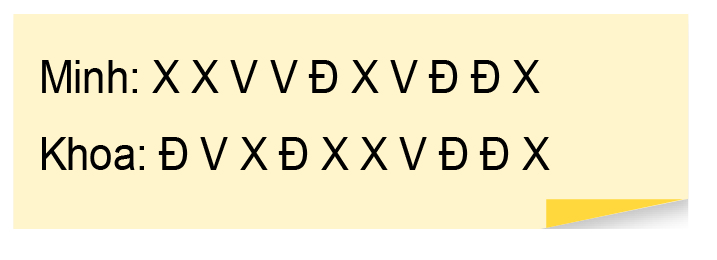 Sự kiện Minh thắng không thể xảy ra.
Khi tung đồng xu, sự kiện nào có thể xảy ra?
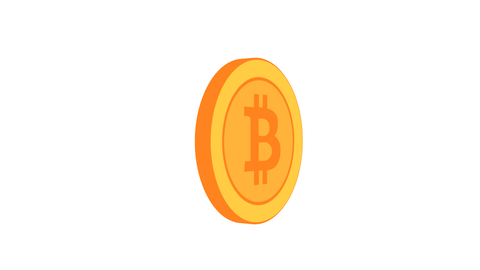 Khi thực hiện thí nghiệm hoặc trò chơi, một sự kiện có thể xảy ra hoặc không xảy ra. Khả năng xảy ra sự kiện được thể hiện bằng một con số từ 0 đến 1.
Khả năng bằng 0 (hay 0%) có nghĩa là sự kiện đó không bao giờ xảy ra. Khả năng bằng 1 (hay 100%) có nghĩa sự kiện đó chắc chắn xảy ra.
Có 2 sự kiện có thể xảy ra:
Xác suất thực nghiệm của sự kiện “Mũi tên chủ vào ô màu xanh” và sự kiện “Mũi tên chỉ vào ô màu đỏ” là bao nhiêu?
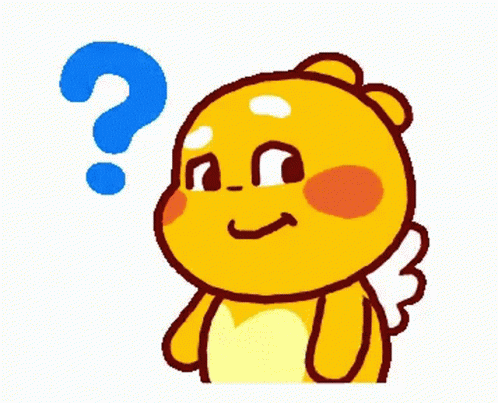 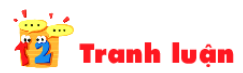 Vuông gieo một đồng xu 50 lần và thấy có 30 lần suất hiện mặt sấp. 

Tròn lấy đồng xu đó gieo 100 lần và thấy có 55 lần suất hiện mặt sấp. 

Bạn nào nói đúng nhỉ?
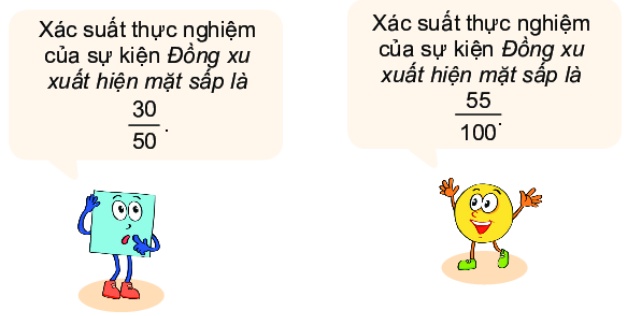 * Nhận xét: Xác suất thực nghiệm phụ thuộc vào người thực hiện thí nghiệm, trò chơi và số lần người đó thực hiện thí nghiệm, trò chơi.
Làm bài tập 9.25, 9.26, 9.29, 9.30, 9.31, 9.32 SGK
Câu 9.25: 
a. Các kết quả có thể để sự kiện Số chấm xuất hiện là số nguyên tố xảy ra là : 2, 3, 5.
b. Nếu số chấm xuất hiện là 5 thì sự kiện Số chấm xuất hiện không phải là 6 có xảy ra.
Câu 9.26: 
a. Các kết quả có thể của thí nghiệm này là: Nai; Cáo; Gấu .
b. Các kết quả có thể để sự kiện Mũi tên không chỉ vào ô Nai xảy ra là: Cáo; Gấu .
c. Nêu mũi tên chỉ vào ô Nai như hình vẽ thì sự kiện Mũi tên chỉ vào ô Gấu hoặc Nai có xảy ra.
Câu 9.29: 
a. Số chấm xuất hiện là số chẵn là: 57
b. Số chấm xuất hiện lớn hơn 2 là: 65
Làm câu 9.27, 9.28
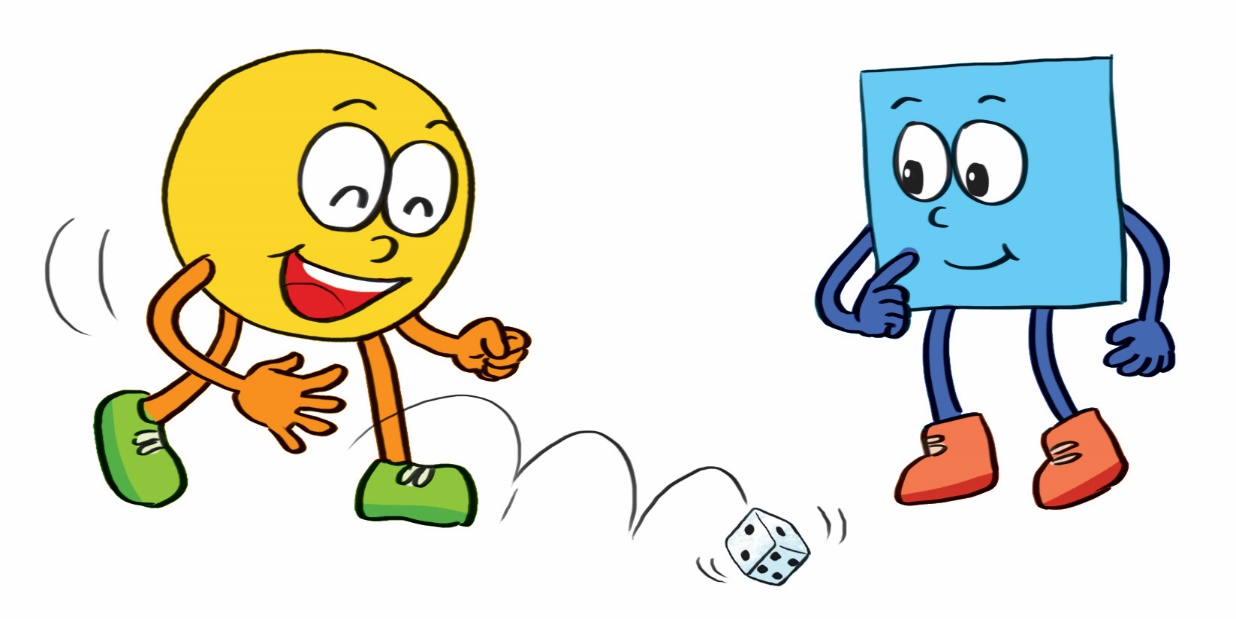 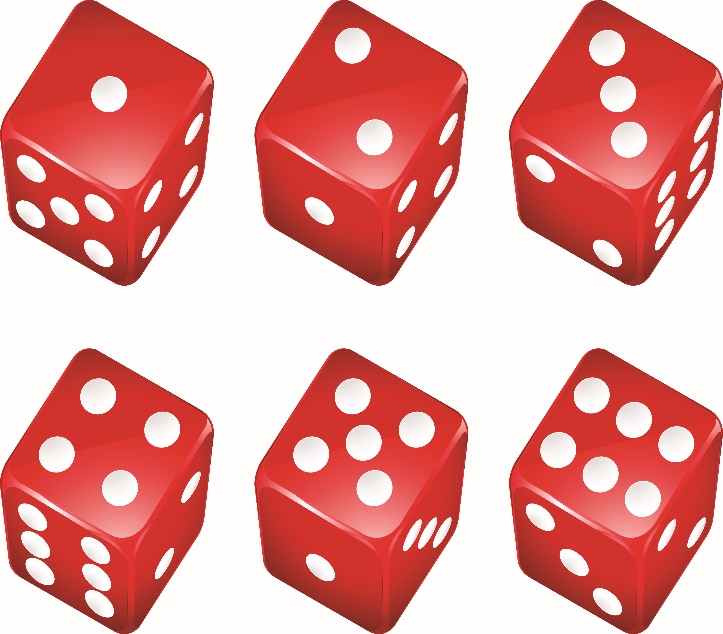 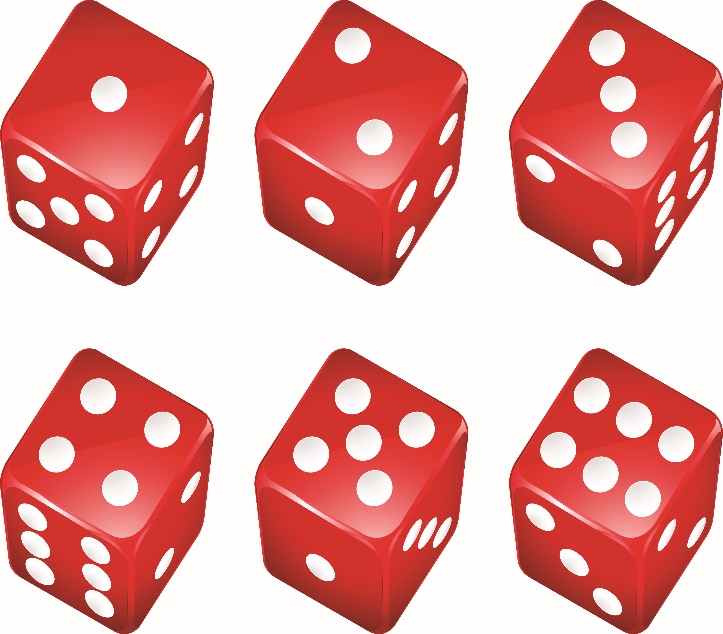 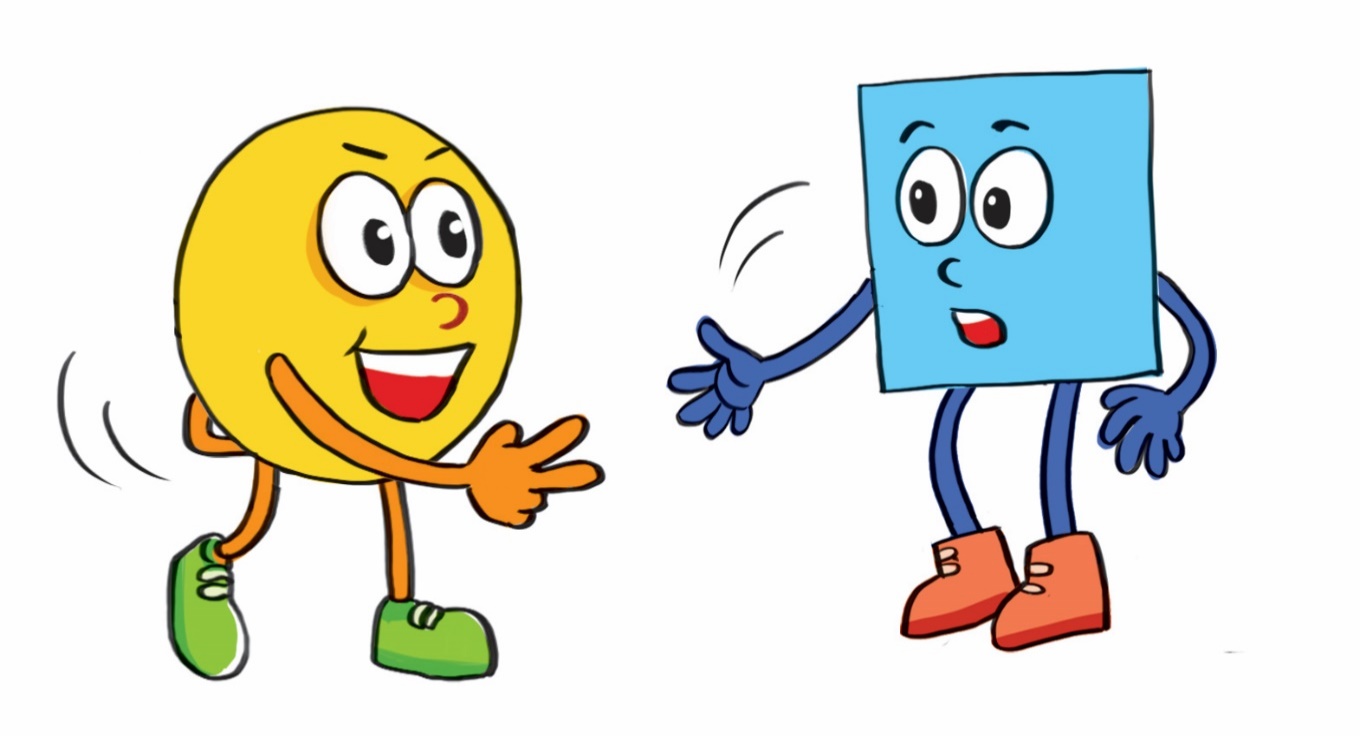 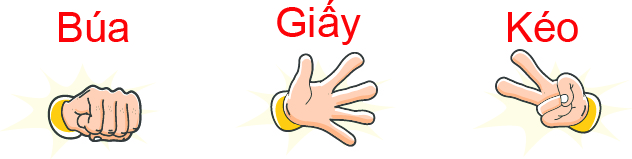 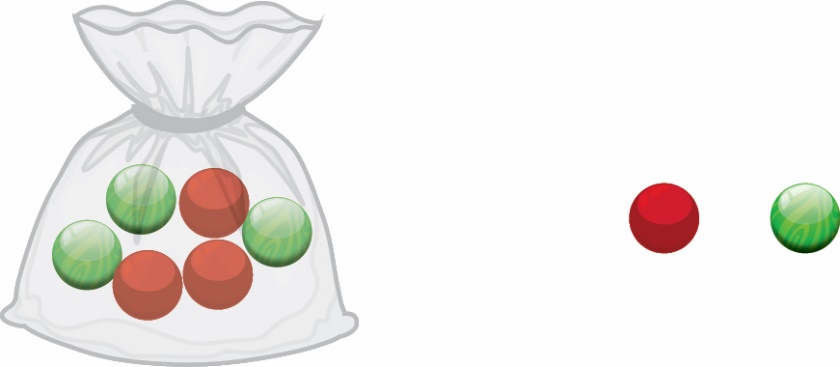 Màu đỏ
Màu xanh
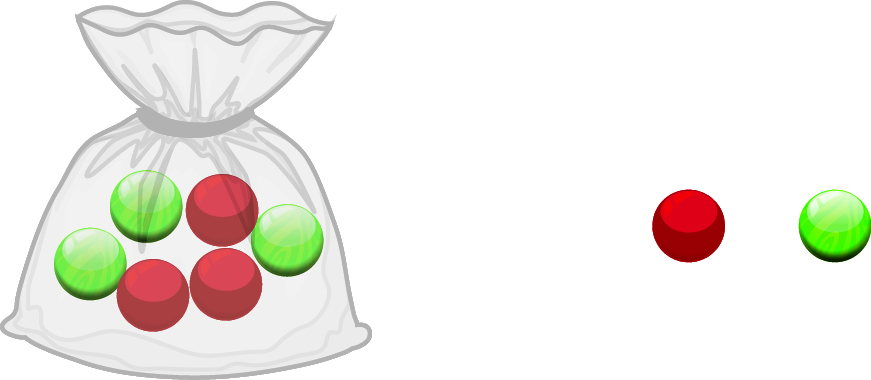 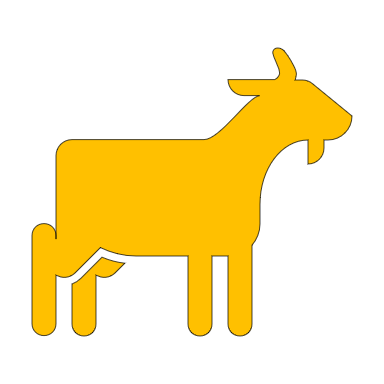 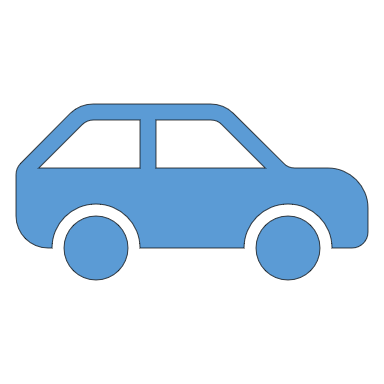